New physics hiding in low energy QCD
Sean Tulin
University of Michigan
Outline
Some thoughts on sensitivities of h decays to new physics

Two parts to this talk:

CP violation beyond the standard model (h  pp)
How do h decays compare to EDM limits?

New weakly-coupled light forces
Are there new gauge forces “hiding” under QCD?
Part 1
CP violation and h  pp
CP violation (CPV): motivation
Cosmology (baryon asymmetry):
Sakharov conditions for baryogenesis  (Sakharov 1967)
	1. Baryon number violation
	2. C- and CP-violation
	3. Departure from equilibrium or CPT violation

CP violation in the Standard Model (SM) insufficient to explain baryon asymmetry (Gavela et al 1993, Huet & Sather 1994)

Particle physics
CPV is a generic feature of particle physics theories beyond the SM e.g.  Supersymmetry or neutrino see-saw models: theories have new phases that can give successful baryogenesis
CPV decay h  pp
Current limit: BR(h  p0p0) < 3.4 x 10-4    (GAMS-4p)

Standard model (Jarlskog & Shabalin 1995)
CKM phase: 	BR(h  p0p0) < 10-27
qQCD phase:	BR(h  p0p0) < 10-18 x (qQCD /10-10)2
Neutron electric dipole moment (EDM) constraint: 
(Crewther et al 1979, Pospelov & Ritz 1999; Baker et al 2006)

     dn  =  2.4 x 10-16 e cm x qQCD   < 2.9 x 10-26 e cm [90% limit]

Otherwise BR(h  p0p0) could have been sizable in SM!
CPV decay h  pp
BR(h  p0p0) unambiguous probe for new CPV 

Caveat: 
Any contribution to BR(h  p0p0) also generates a nonzero neutron EDM.  Can use neutron EDM to limit BR(h  p0p0).

Gorchtein bound: (Gorchtein 2008)
BR(h  p0p0) < 3.5 x 10-14    for dn < 2.9 x 10-26 e cm
Gorchtein bound
ghpp
p
CP-odd hpp coupling
	      = CPV vertex

CP-odd hNN coupling
	Integrate out pions

CP-odd NNg coupling
	Integrate out h, r/w
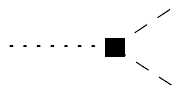 h
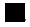 p
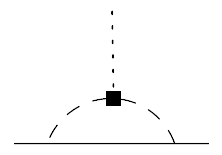 h
p
p
N
N
g
g
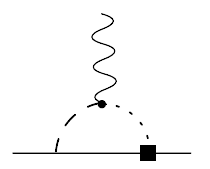 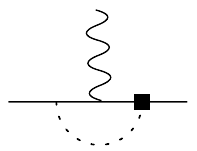 r/w
N
N
h
dn ~ 2.5 x 10-17 e cm x (ghpp /GeV)
N
N
h
(Gorchstein 2008)
Order-of-magnitude estimate only
Gorchtein bound (revisited?)
Can this bound be made more rigorous?  Some ideas…
p
ghpp
CP-odd hpp coupling
	      = CPV vertex

CP-odd pNN coupling
  Match onto p-N EFT by integrating out h.  
  Generate CP-odd (isoscalar) coupling.
	    
CP-odd NNg coupling
 Match onto g-N EFT by integrating out p.
 n EDM
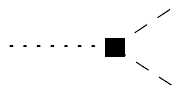 h
p
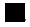 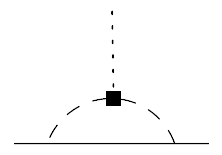 p
p
h
N
N
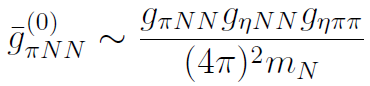 g
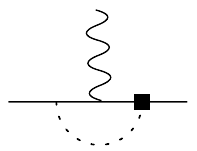 (Crewther et al 1979)
N
N
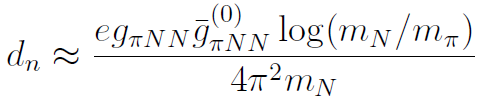 p
Conclusions:  CPV decay h  pp
BR(h  pp) must be far below experimental sensitivities due to stringent n EDM limit:
Current limit: dn < 2.9 x 10-26 e cm  (Baker et al 2006)
Gorchtein bound: BR(h  p0p0) < 3.5 x 10-14 
Independent of particle physics model for new CPV

Caveat:  Bound is approximate (order of magnitude only)
Worthwhile to revisit this bound to make it more precise
BUT cannot avoid generating dn at two loop order:
dn ~ e ghpp / ((4p)4 MQCD2) ~ 10-18 e cm x (ghpp /GeV)
Very naïve estimate
Conclusions:  CPV decay h  pp
Another caveat: n EDM and BR(h  pp) sensitive to different linear combinations of new physics CPV phases
Can have fine-tuned cancellations between phases contributing to dn but not BR(h  pp) 
10-5 cancellation in dn  BR < 3.5 x 10-4
10-4 cancellation in dn  BR < 3.5 x 10-6

What is the constraint on BR(h  pp) from dHg?
Likely requires fine-tuning to evade dHg limit also

BUT BR(h  pp) should be measured anyway
Part 2
Searching for new light forces
Motivation for new forces
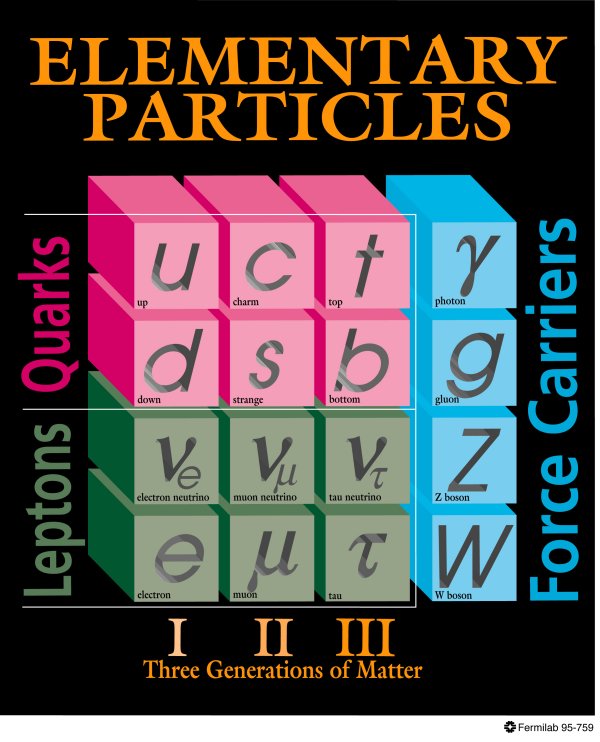 SM based on SU(3)C x SU(2)L x U(1)Y  gauge symmetry.  Are there any additional gauge symmetries?  Look for new gauge bosons.


Motivations:
Grand unified theories: Generically have additional gauge bosons, but typically very heavy (1016 GeV).
Dark matter: Stability of dark matter related to new gauge symmetry?
Intensity frontier
a-1  (1/coupling)
LHC
mass
Motivation for new forces
New light (MeV–GeV) forces associated with dark matter (DM) have received much attention in the past few years.
Sommerfeld-enhancement models of DM and indirect detection anomalies (e.g. PAMELA)
Self-interacting DM and explaining small                                   scale structure anomalies in dwarf galaxies
Asymmetric DM models
Hidden sector DM and relic density
(g-2)m anomaly

GeV-scale experimental searches for new weakly-coupled light vector bosons from a new force (“dark photon”)
Pospelov & Ritz (2008); Arkani-Hamed et al (2008)
e.g. Lin et al (2011)
Feng et al (2009)
Pospelov (2008)
Bjorken et al (2009), Reece and Wang (2009)
Searches for dark photons
Ongoing experimental efforts to discover new gauge bosons
Largely focused on kinetic-mixing “dark photon” models (A’)
Relies on A’ leptonic coupling to with strength ee
Essig et al (2013)
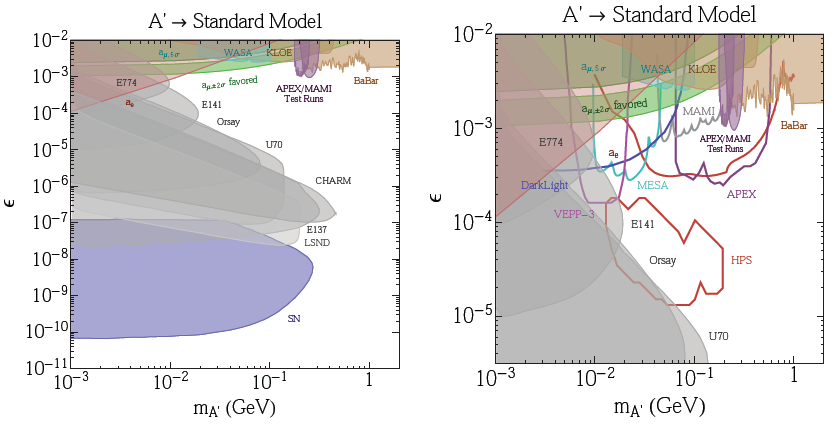 Coupling
Mass
Mass
New baryonic force
Dark photon limits are for a specific model where A’ couples to electrons.  But there may be new forces that do not couple to leptons.  How do we search for these types of new forces?

Simplest example: Gauge boson (B) coupled to baryon number
Assume B couples to quarks only but not leptons (leptophobic Z’).



Literature: Radjoot (1989), Foot, et al (1989), He & Rajpoot (1990), Carone & Murayama (1995), Bailey & Davidson (1995), Aranda & Carone (1998), Fileviez Perez & Wise (2010), Graesser et al (2011), …
Flavor-universal vector coupling gB to all quarks
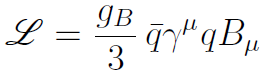 New baryonic force
B = gauge boson coupled to baryon number
Discovery signals depend on the B mass
Meson physics
Nelson & Tetradis (1989), Carone & Murayama (1995)
Departures from inverse square law
Adelberger et al (2003)
Low-energy n scattering
Barbieri & Ericson (1975);             Leeb & Schmiedmayer (1991)
Colliders: hadronic Z, dijet resonances, …
mB
meV
eV
MeV
GeV
TeV
Tests of perturbative QCD at colliders
Long range nuclear forces > 1/mp
Is it possible to discover light weakly-coupled forces hiding in nonperturbative QCD regime?
Constraints on new baryonic force
Focus on mB ~ MeV – GeV range of interest for physics of light mesons
Range of interest for h decays: mp < mB < mh

How does B modify h decay properties?
What are the constraints on the coupling?

“Baryonic” fine structure constant
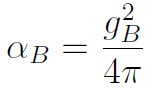 h decay
B
New baryonic forces observed through light meson decays (Nelson & Tetradis 1989)

 Bg decay (mB < mh)


Decay rate related to h  gg rate
h
u,d,s
g
Triangle diagram
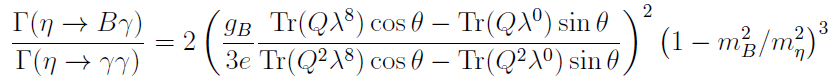 Tr = trace over SU(3) flavors (u,d,s)
l8 (l0) = octet (singlet) SU(3) generator,   q = singlet-octet mixing angle,   Q = electric charge
B decay
p0
How does B vector boson decay? Depends on mass…

3mp < mB < ~GeV :	B  p+ p- p0

mp < mB < 3mp :    	B  p0 g

MeV < mB < mp :	B  e+e-, ggg

Why no B  pp?
B
u,d,s
g
Decay channels of B boson
B has same quantum numbers as w vector meson
Assume its decay properties are similar
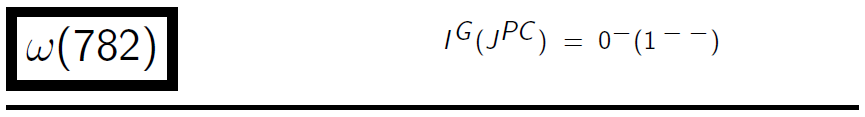 Particle Data Book
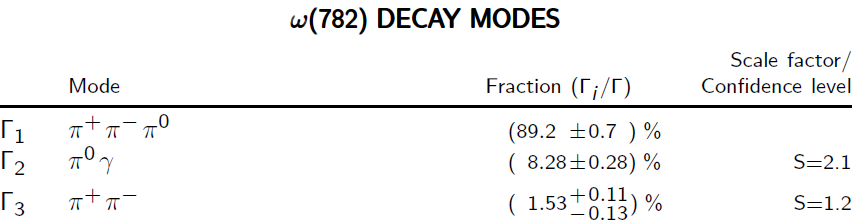 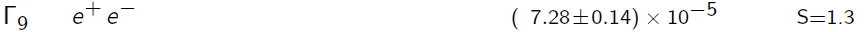 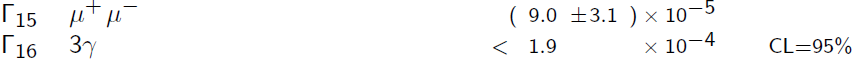 Decay channels of B boson
B has same quantum numbers as w vector meson
Assume its decay properties are similar
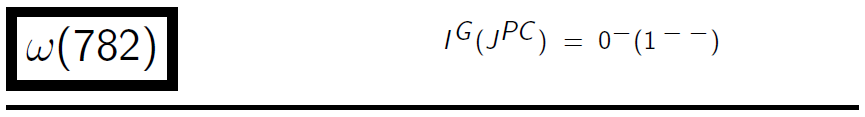 Particle Data Book
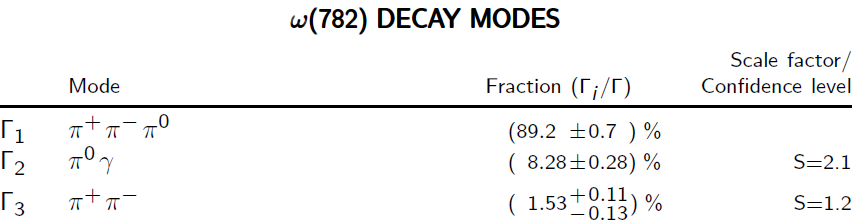 Violates G-parity
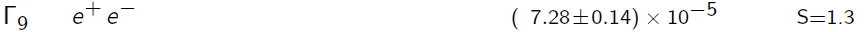 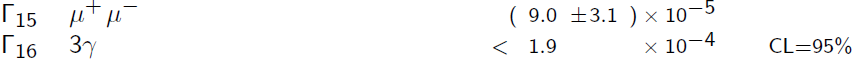 Decay channels of B boson
B has same quantum numbers as w vector meson
Assume its decay properties are similar
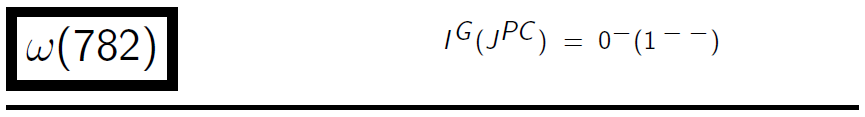 Particle Data Book
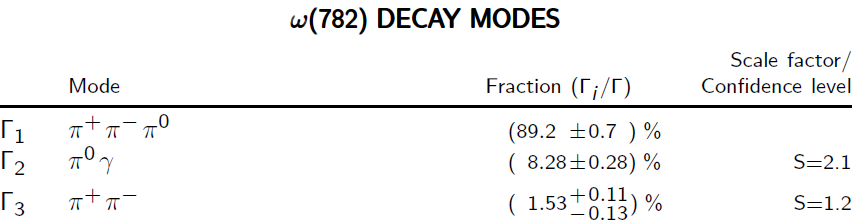 Dominant above 3mp
Dominant between mp – 3mp
Violates G-parity
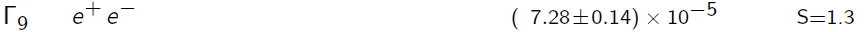 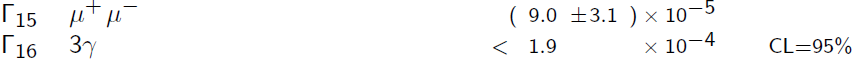 h decay
mB range				Signature

415 – 550 MeV		h  B g  p+ p- p0 g

130 – 415 MeV		h  B g  p0 g g

0 – 130 MeV 		h  B g  (e+e- / ggg / invis.) + g
3mp
mh
mp
3mp
mp
Note: for mB < mp, constraints from p0  (e+e- / ggg / invis.) + g
h decay
mB range				Signature

415 – 550 MeV		h  B g  p+ p- p0 g

130 – 415 MeV		h  B g  p0 g g

0 – 130 MeV 		h  B g  (e+e- / ggg / invis.) + g
3mp
mh
Focus on this case
mp
3mp
mp
Note: for mB < mp, constraints from p0  (e+e- / ggg / invis.) + g
New physics in h  p0gg
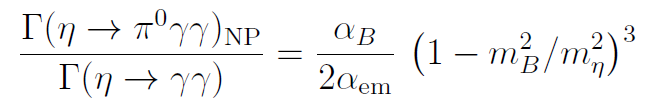 Decay rate:
New physics in h  p0gg
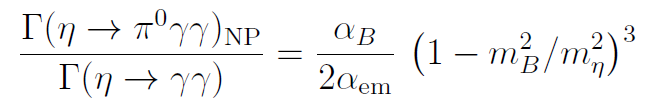 Decay rate:
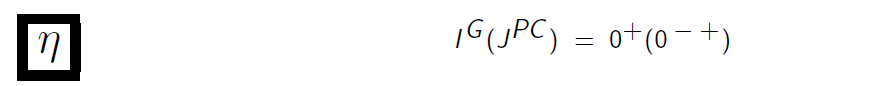 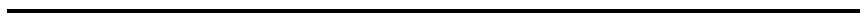 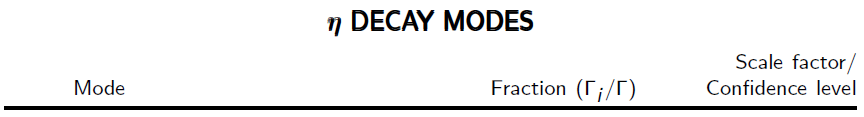 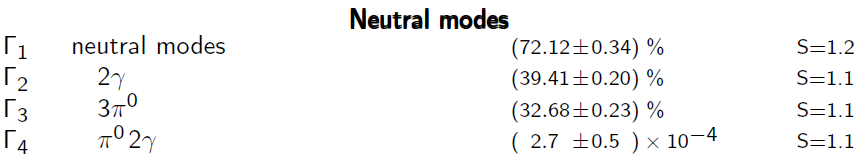 New physics in h  p0gg
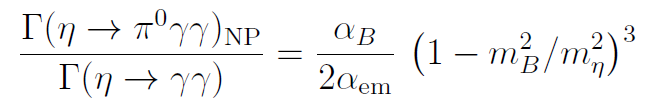 Decay rate:

Observed BR(h  p0gg) << BR(h  gg)
Constrains aB << aem ~ 1/137

h decays provide the strongest limit on vector boson in the 130—415 MeV range
New baryonic force must be much weaker than the electromagnetic interaction!
Constraints on a new baryonic force
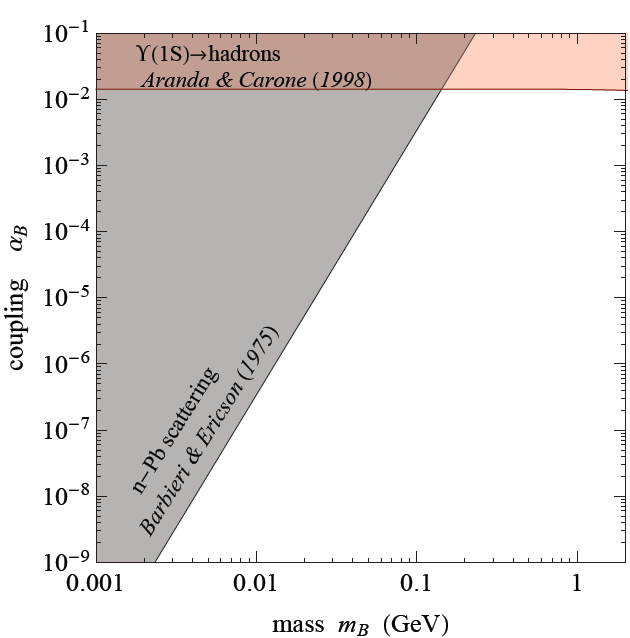 ¡(1S)hadrons
 




Low-energy n-Pb scattering
Excludes nuclear forces with range > 1/mp
b
q
B
¡(1S)
b
q
Constraints on a new baryonic force
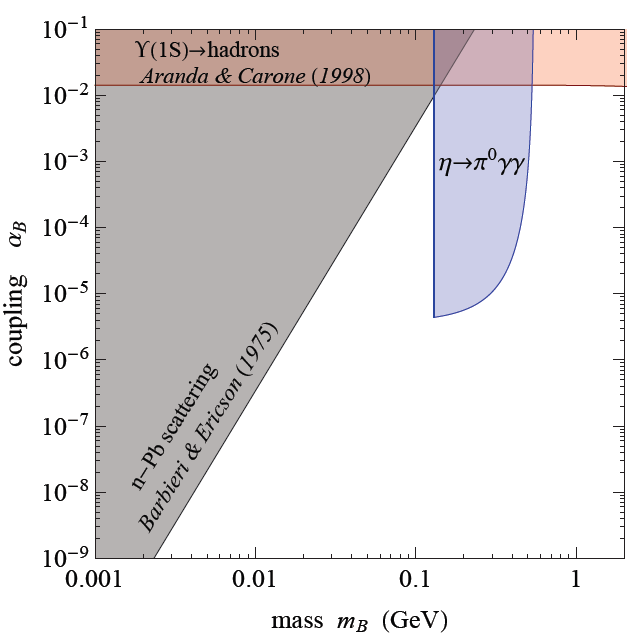 h  p0gg constraint

Limit assuming new physics (NP) contribution to BR satisfies:

dBR(hp0gg) < 10-4
Approximate current limit
Note: neglecting interference with SM decay in narrow width approximation
Constraints on a new baryonic force
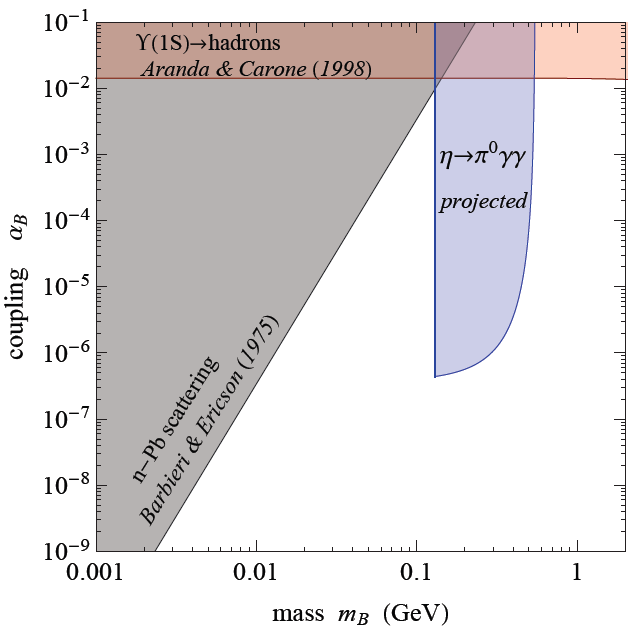 h  p0gg constraint

Limit assuming new physics (NP) contribution to BR satisfies:

dBR(hp0gg) < 10-5
Projected limit (?)
Note: neglecting interference with SM decay in narrow width approximation
Constraints on a new baryonic force
Pion decay constraints for mB < mp
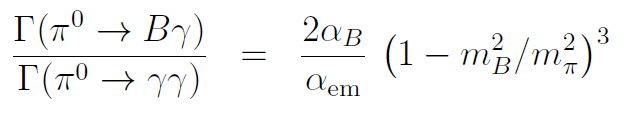 Decay rate:
How does B decay?  Not sure… (needs more detailed calculation)
B  e+e- (via B-g mixing) 


B  ggg

B  invisible (long-lived on detector timescale)
BR(p0  e+e- g) = (1.174 ± 0.035)%   (PDG)
Agrees with SM value (Joseph 1960)
Take dBR(p0  e+e- g) < 7 x 10-4
BR(p0  gggg) < 2 x 10-8 (McDonough et al 1988)
Expected to be very long-lived (Nelson & Tetradis 1989)
Use limit from neutrino decays: BR(p0  gnn) < 6 x 10-4   (PDG)
Constraints on a new baryonic force
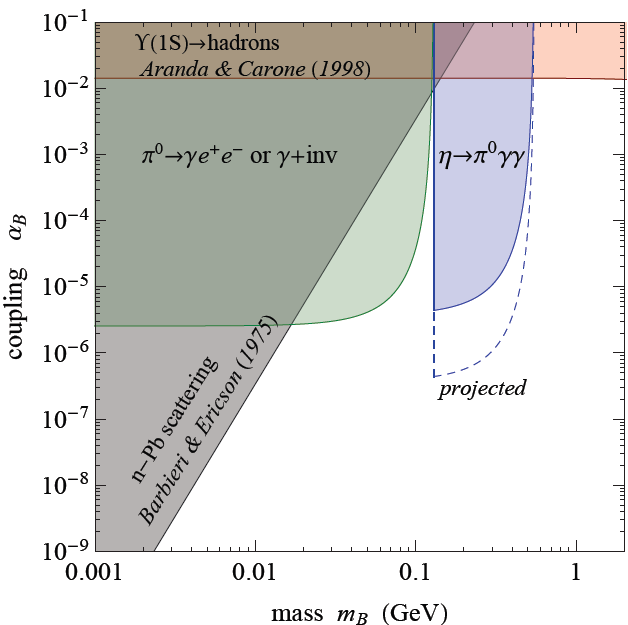 p0 decay constraints
	for mB < mp

Consider either p0  gee or g + inv (comparable limits)

If p0  gggg is prompt on detector timescales, limit on aB is ~104 times stronger
Constraints on a new baryonic force
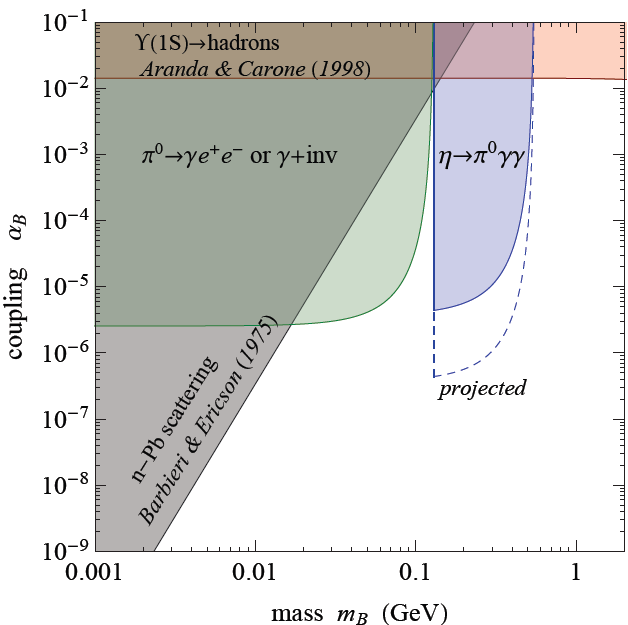 Heavy B regime
~ 500 MeV < mB < ~GeV

Search for: 
h’ B g  p0p+p-g  or p0gg (suppressed)
h’  Bg
h  p0gg kinematics
New physics decay is two 2-body decays while SM decay is 3-body decay.  

So far, only considered constraint on total rate.

Can kinematic information be used to enhance the sensitivity of h  p0gg to new physics?
h  p0gg kinematics
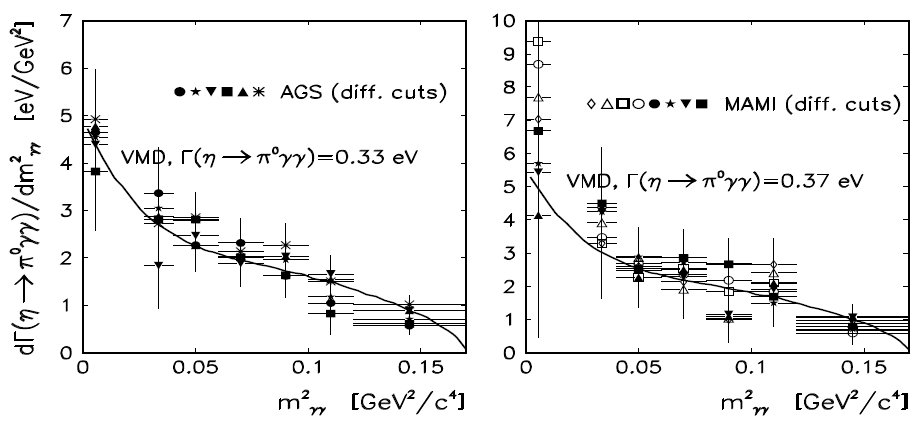 Prakhov (2007)
gg invariant mass distribution
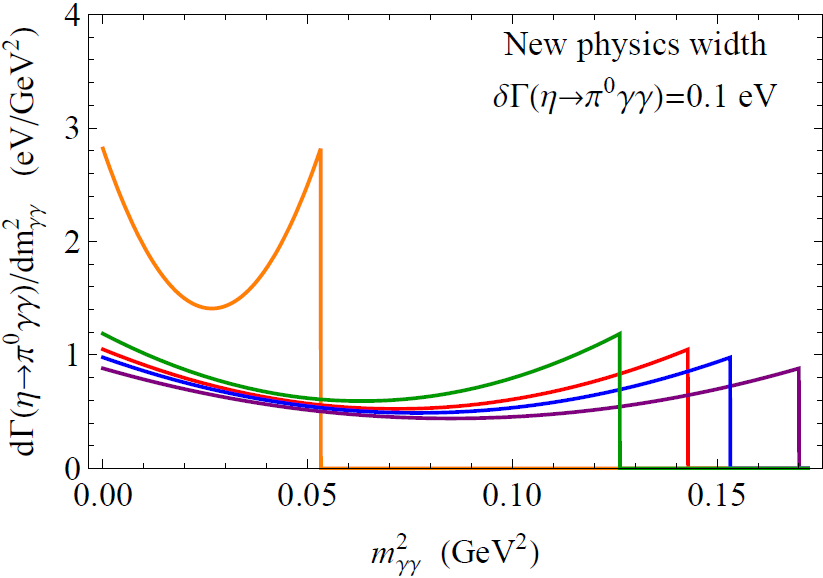 mB = 150 MeV
400 MeV
350 MeV
200 MeV
250 MeV
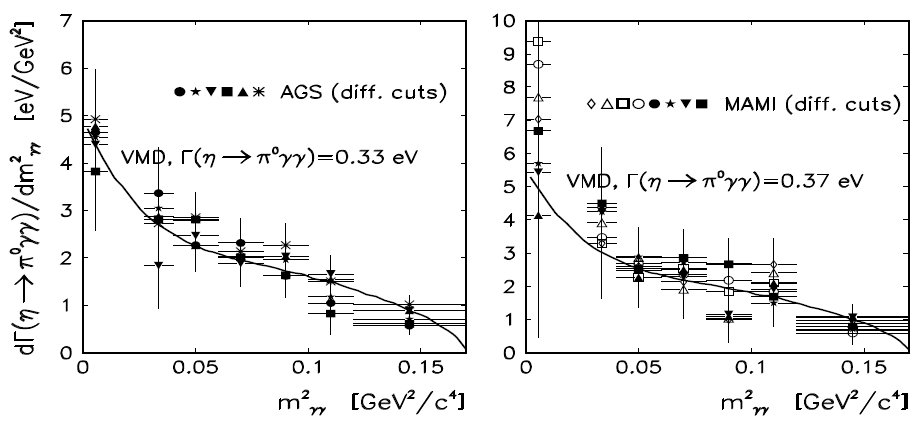 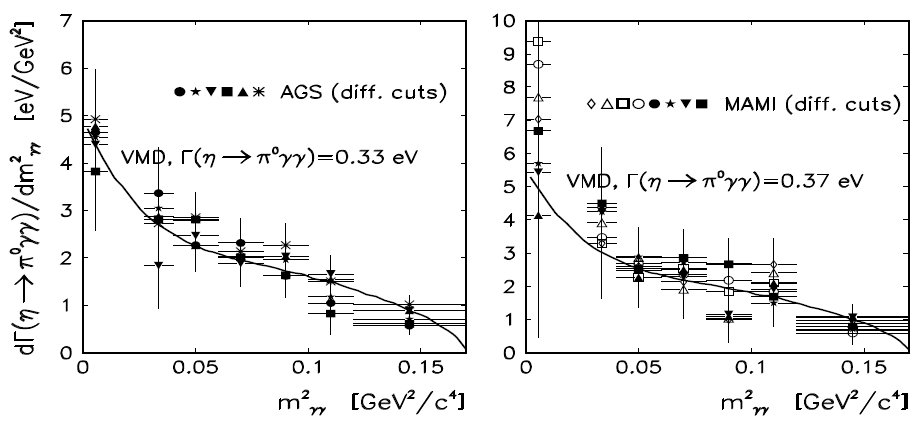 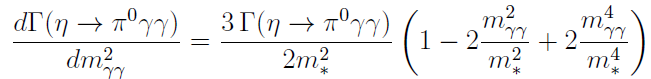 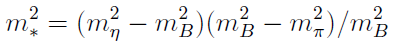 Endpoint:
h  p0gg kinematics
Dalitz plot: 
m2(p0g1) vs m2(p0g2)

Decays have either m2(p0g1) or m2(p0g2) = mB2 if new particle B involved in h decay
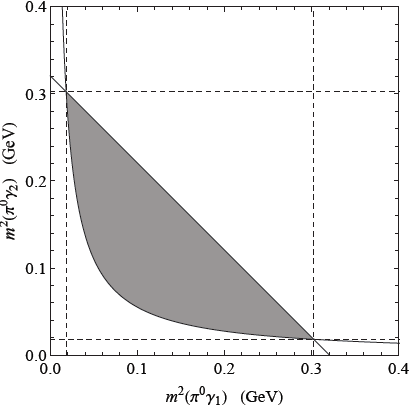 3-body allowed
Conclusions
CP-violating h  pp decay
Strongly constrained by nEDM limit (BR < ~ 3x10-14)
Important to revisit this limit theoretically

New hidden forces
Searches for new light forces are a hot topic with a lot of experimental interest, but all searches are focusing on the “dark photon” model
h decays are a fantastic probe for a new light baryonic force that couples to quarks only.  Precision tests of a new force “hidden” in nonperturbative QCD.
h  p0gg gives strongest limit for few*100 MeV mass 
Current limit: baryonic force is 2000 times weaker than electromagnetism!
Better limits from kinematic analysis of h  p0gg?  This has not been done!